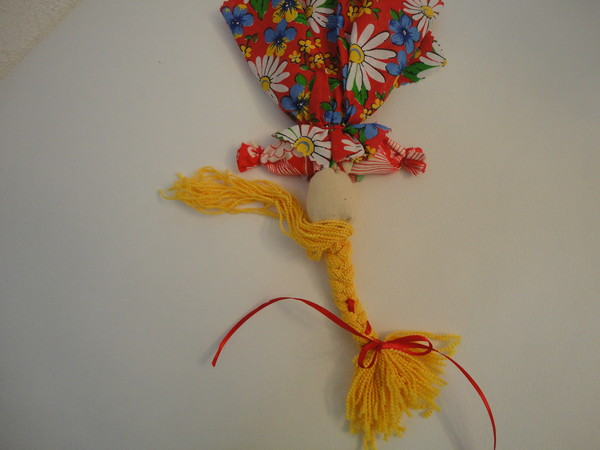 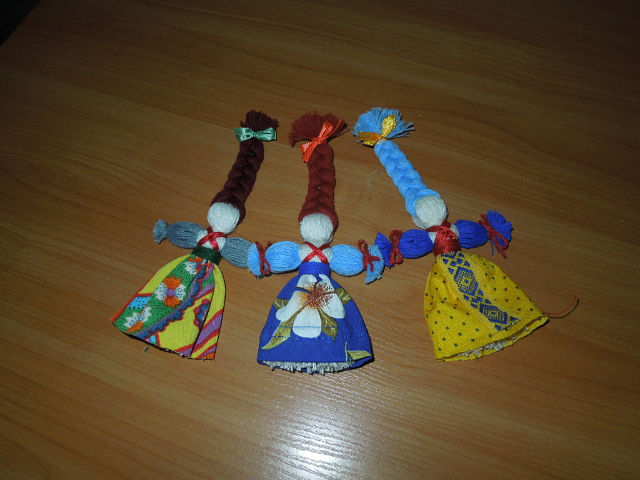 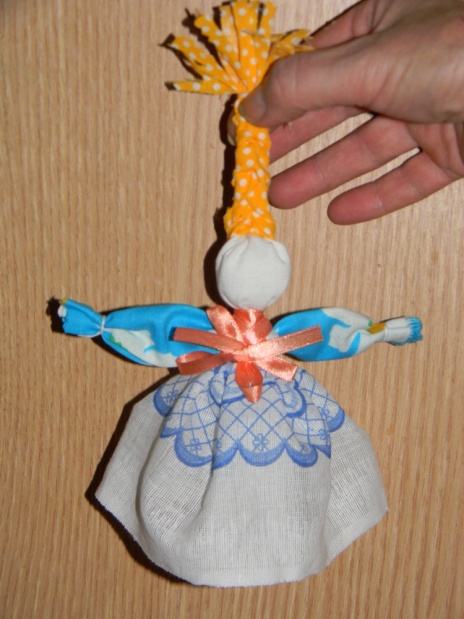 Кукла-                           оберег
Мастер-класс
Автор - Моргоч Татьяна Алексеевна,
учитель МБОУСОШ №62  сл.Красюковской    2012 год
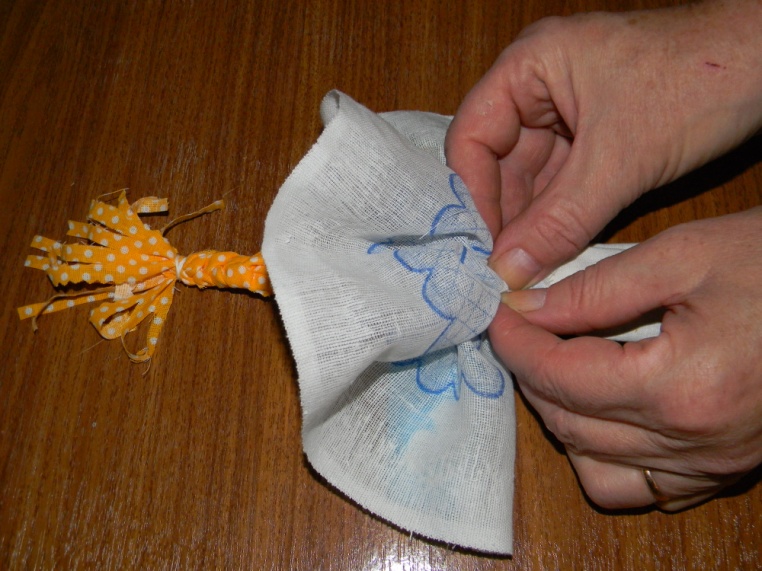 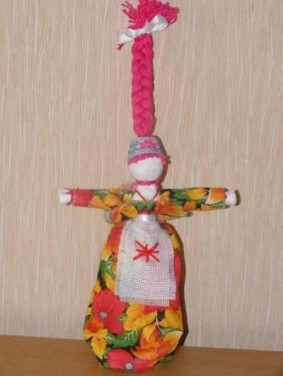 Кукла Веснянка – 

обрядовая кукла,
 которая призывает весну, а так же приносит в дом
                       благополучие.
Отличительная черта куколки       - яркие волосы.
  В марте, к Закличкам весны, раньше на Руси делали Веснянок. Их делали на приход весны, а потом дарили друг другу. Так готовились к весеннему равноденствию. 
Кукла обладает мощной обережной энергией.
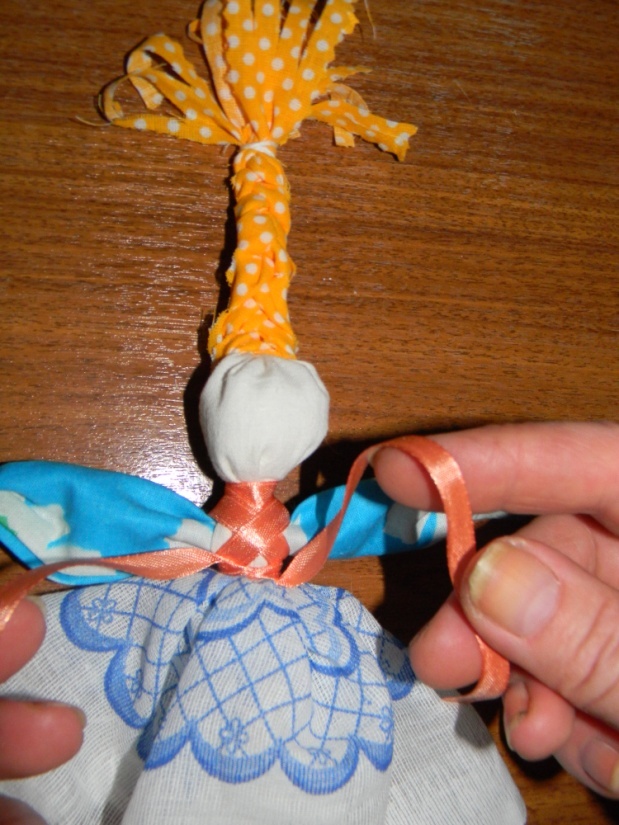 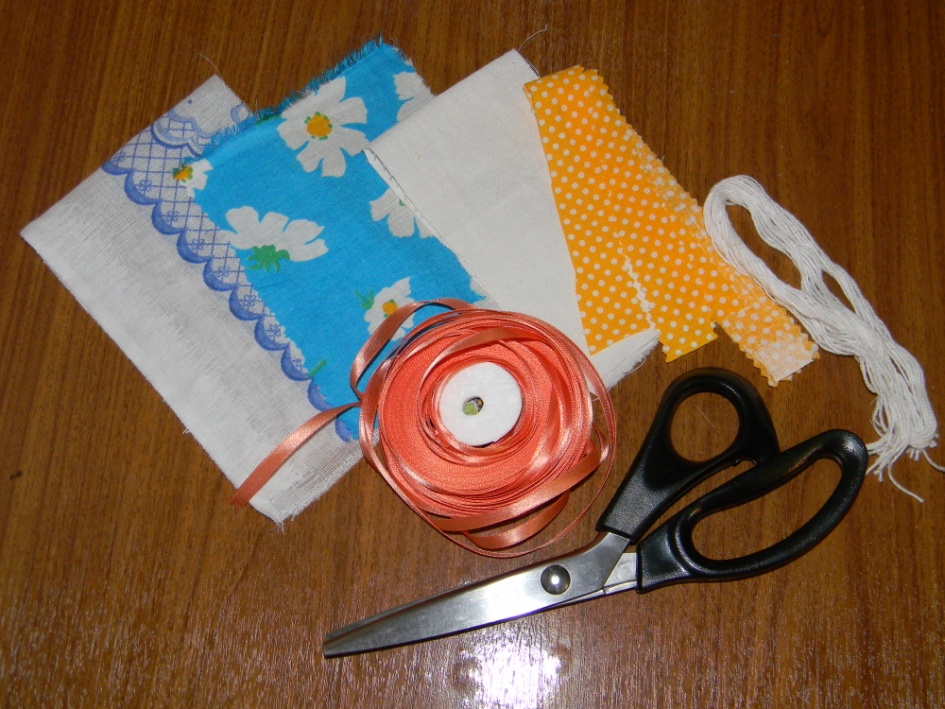 Набор материалов.

 Размеры тряпочек такие (в см): - скатка (тело+голова), бел., 35х12 - 1 шт.;-  юбка , цв., 35х15 - 2 шт. (можно два отреза: нижняя и верхняя. нижнюю лучше однотонную).- рукава, цв., - 1 шт. 12х16
   - полосы для волос,цв. -3 шт.  25Х0,7
     (вариант; нитки типа вязальные желтые .рыжие, красные, золотые, любые яркие )                                                
    Плюс тесьма, нитки белые типа ирис, синтепух,
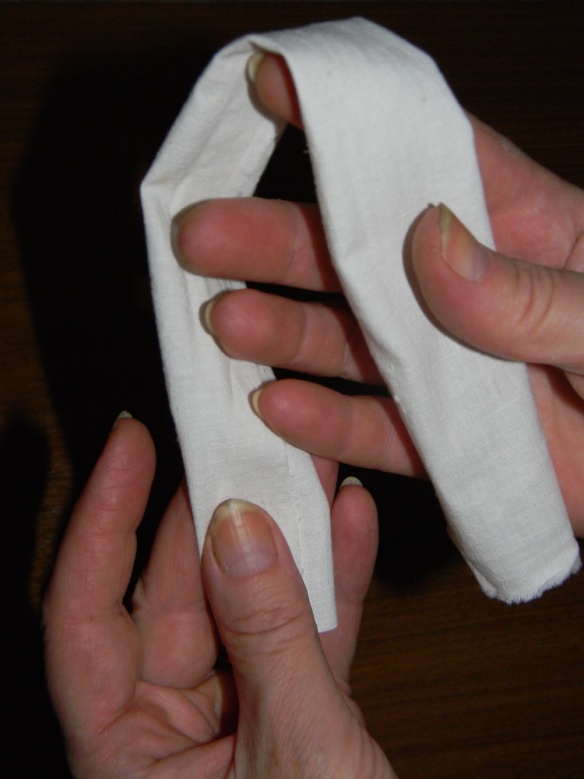 Делаем тельце: складываем ткань к середине. Это называется скрутка. Шарик синтепона для головы в складку ближе к центру прячем.
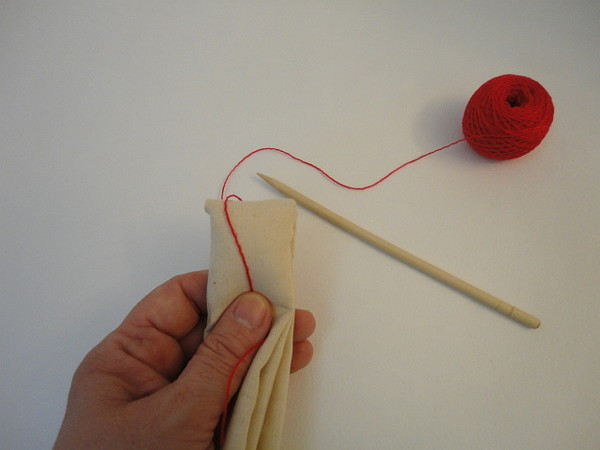 Формируем голову  :
скрутку сворачиваем пополам, выпуклость сверху.
 Делаем волшебный жест: нитку прижимаем крепко большим пальцем. Это базовая постановка для завязывания узлов - всегда сначала прижимаем нитку большим пальцем, и только потом начинаем оборачивать. Так женщина включает свою силу и волю (их символизирует большой палец)  .
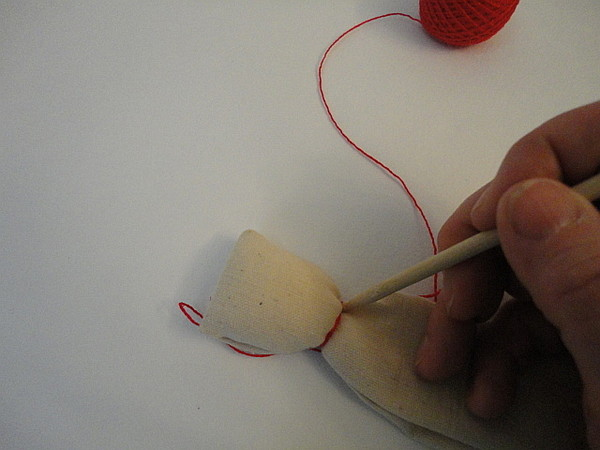 4. Все заметили волшебную палочку? Это важный инструмент в руках рукодельницы. Этой палочкой расправляют складки, подтыкивают нити, правят узелки. Раньше ее делали из колышка. Я использовала палочку для суши, заточив ее в точилке для карандашей.
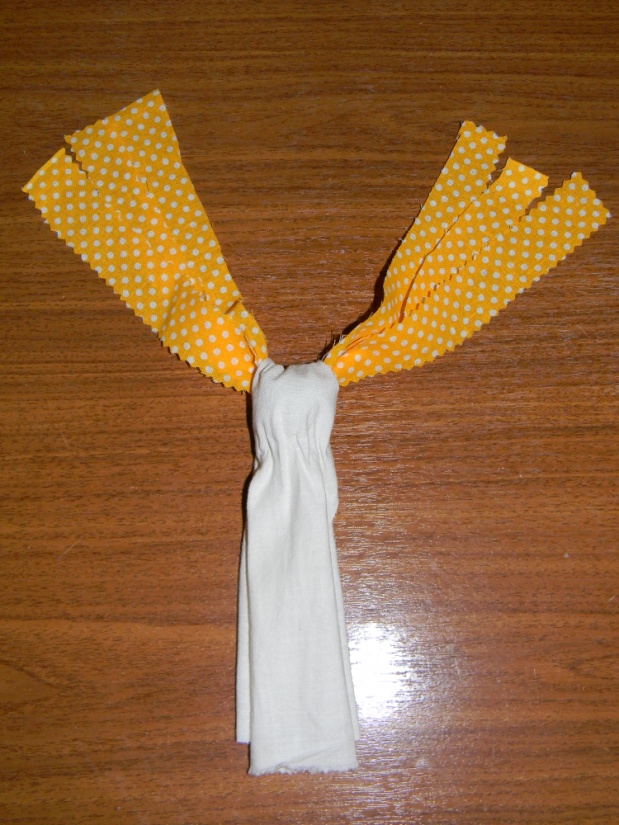 Полоски для волос заправляем  в скрутку.   Делаем волшебный жест: сначала прижимаем нитку большим пальцем, и только потом начинаем оборачивать.
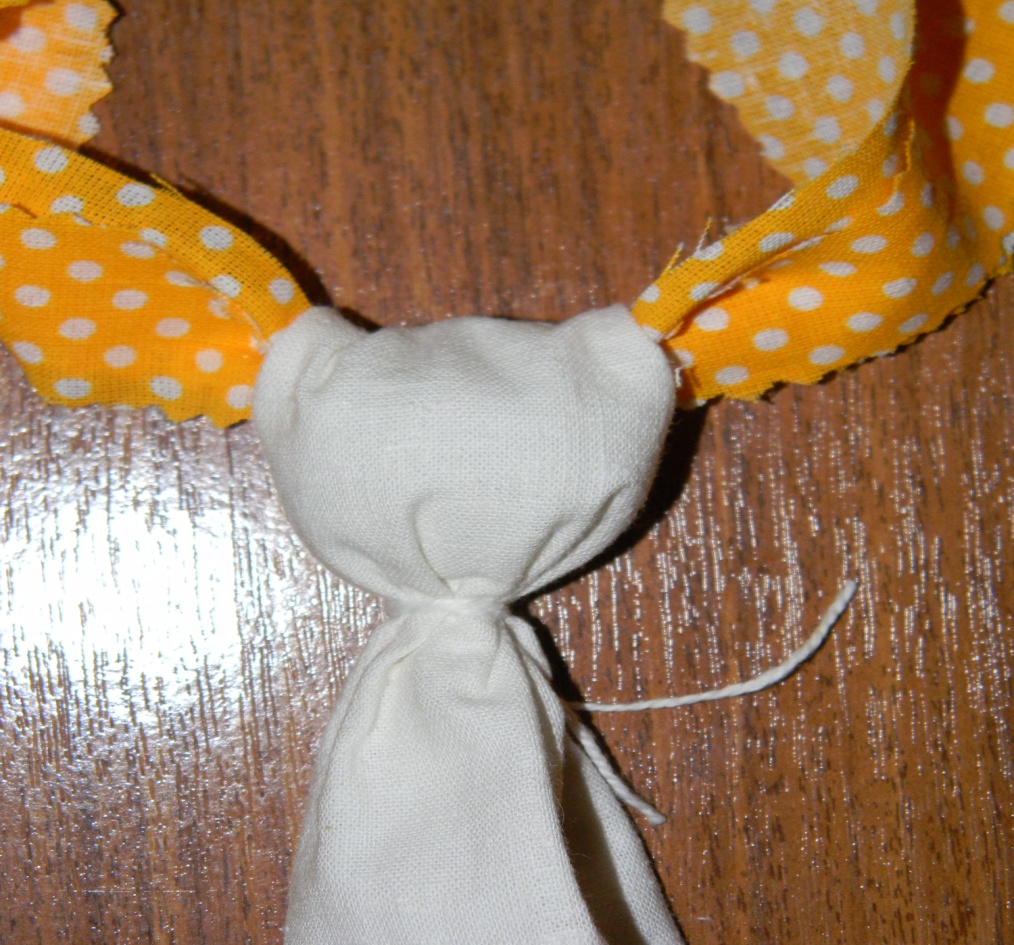 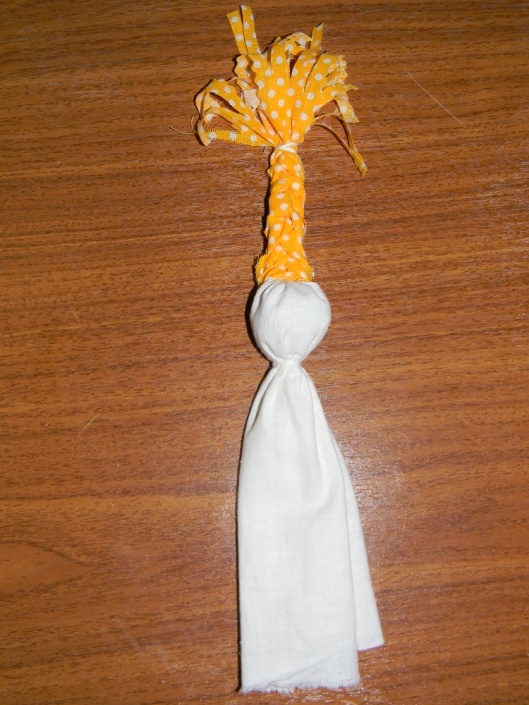 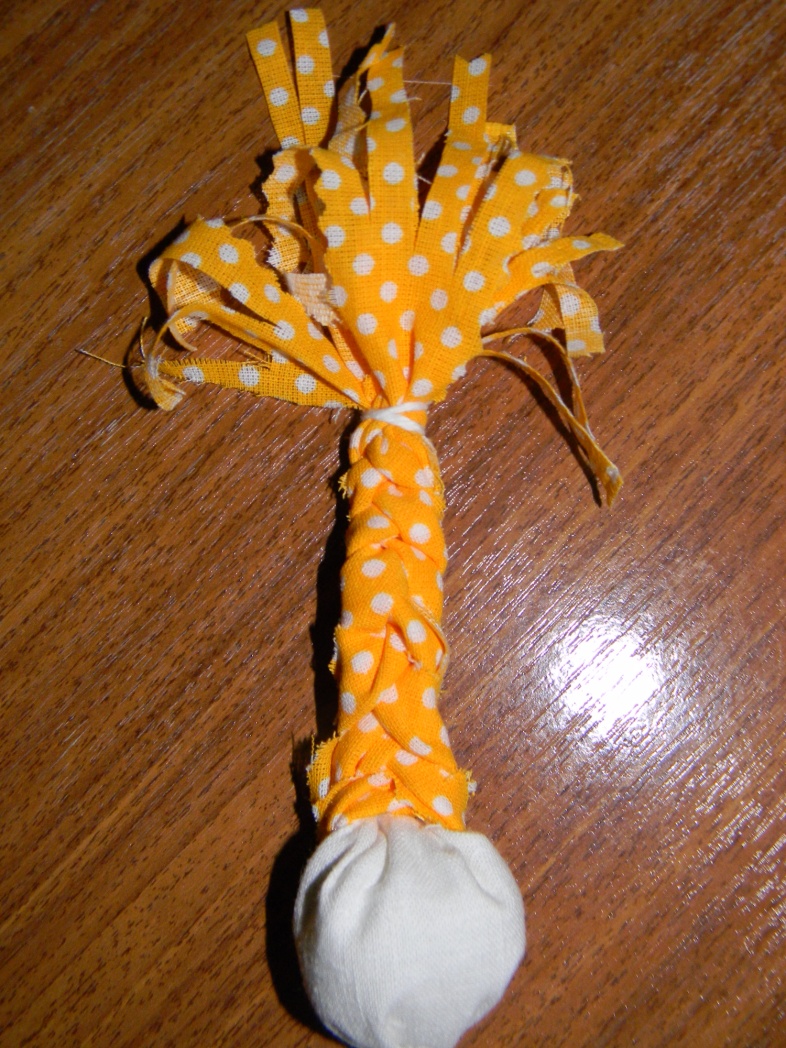 Делаем косу  : плетем косу ,скрепляем ее нитью.
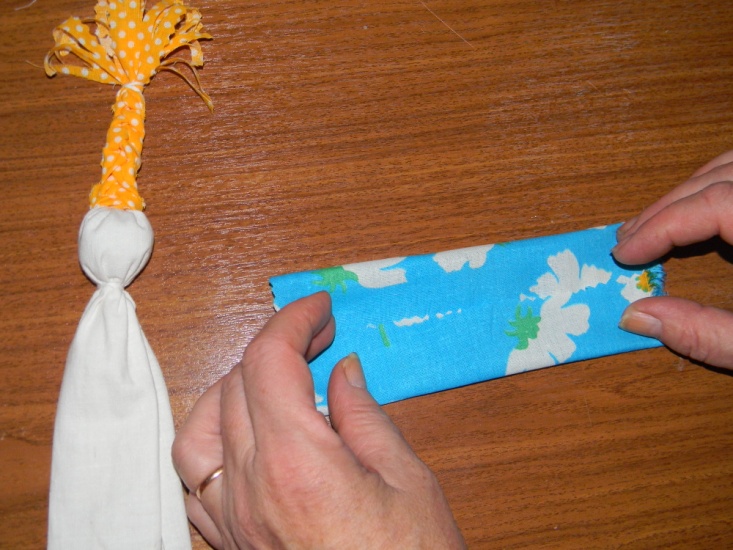 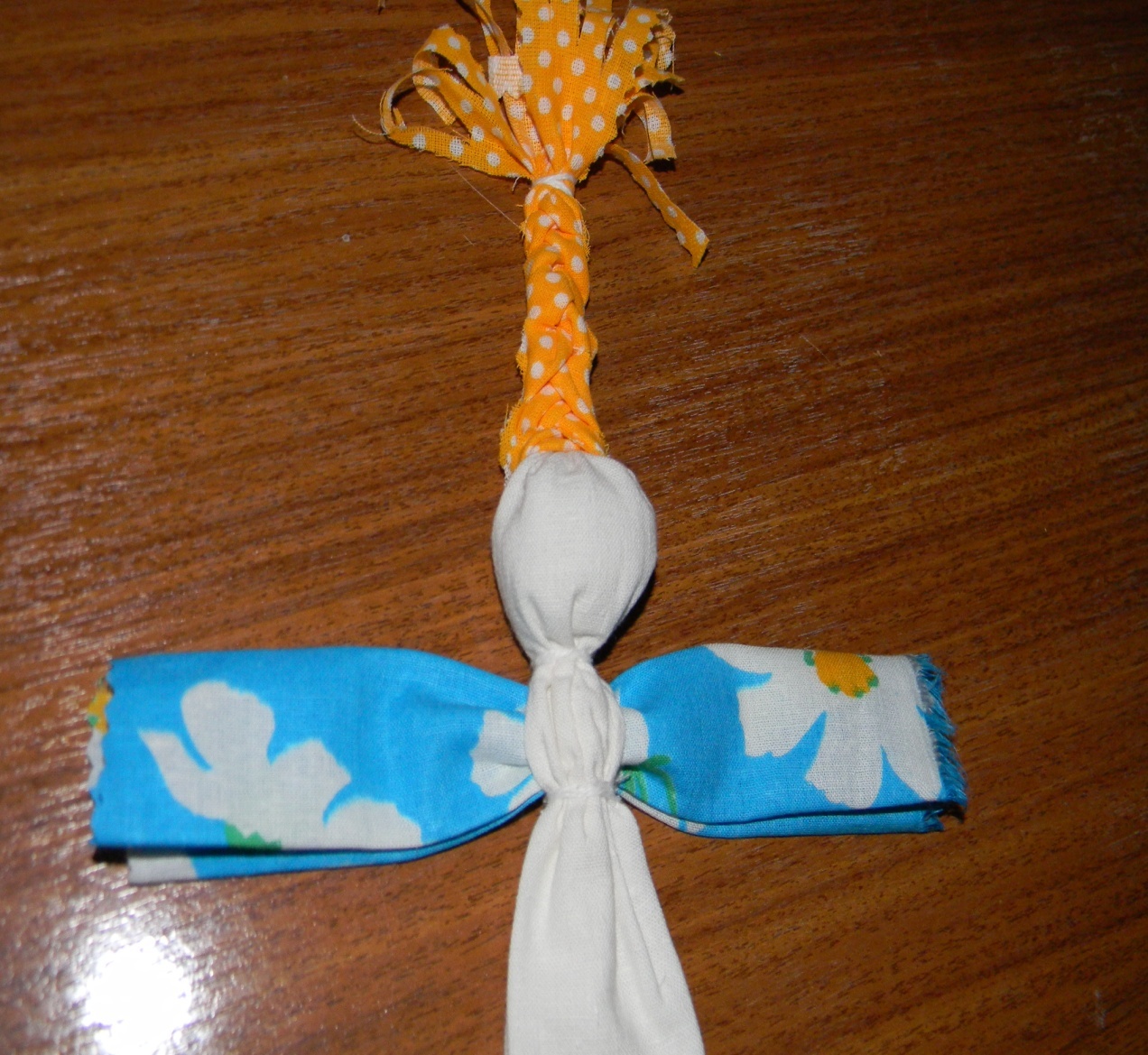 Делаем руки. Подгибаем тряпочку для рук, заглаживаем. Складываем к центру (так же, как и скрутку для тельца).
Соединяем тельце и руки. Вставляем рукава поглубже к горлу.                                            .
Надеваем  юбку. Начинаем сзади. Формируем складки, особо не заморачиваясь по их поводу. Потом расправим волшебной палочкой! Следите за поворотом Веснянки в ваших руках. В конце оборота, подровняв концы юбки, ставим нитку под большой палец, крепко прижимаем, - и привязываем  юбку   .
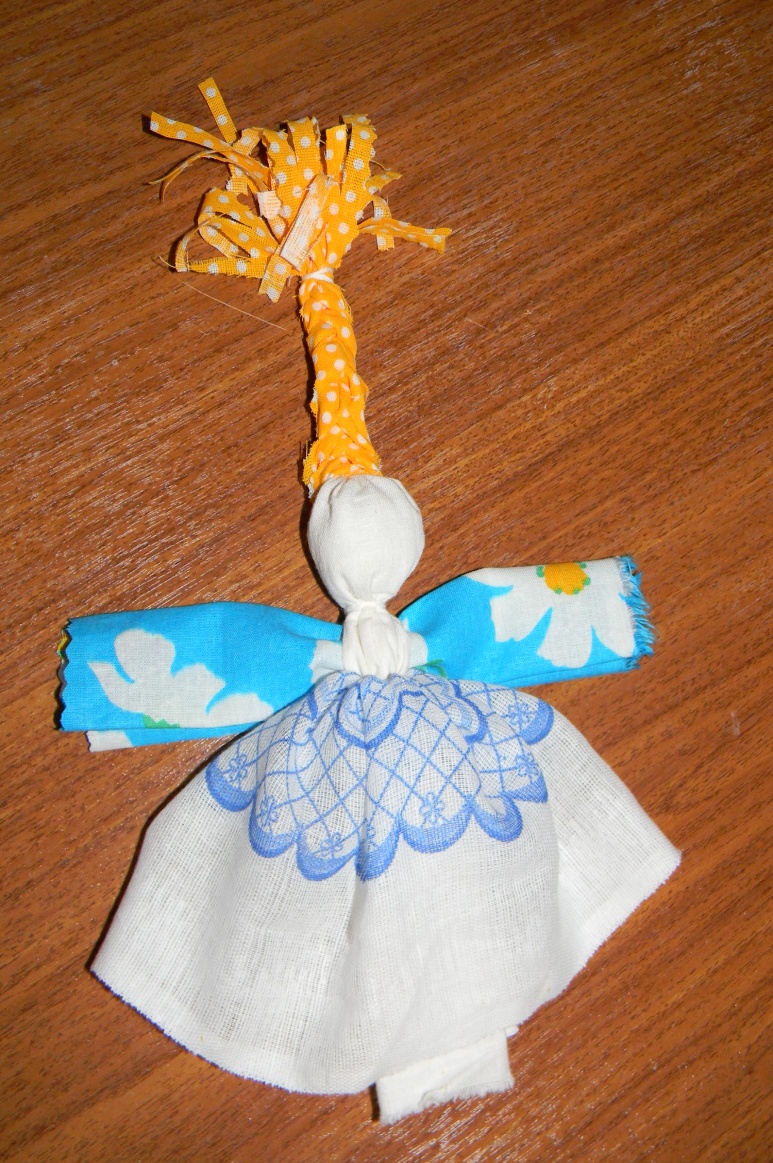 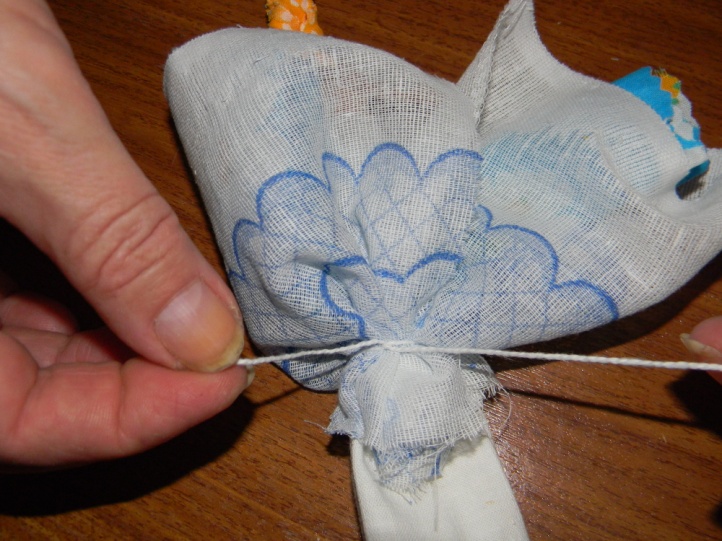 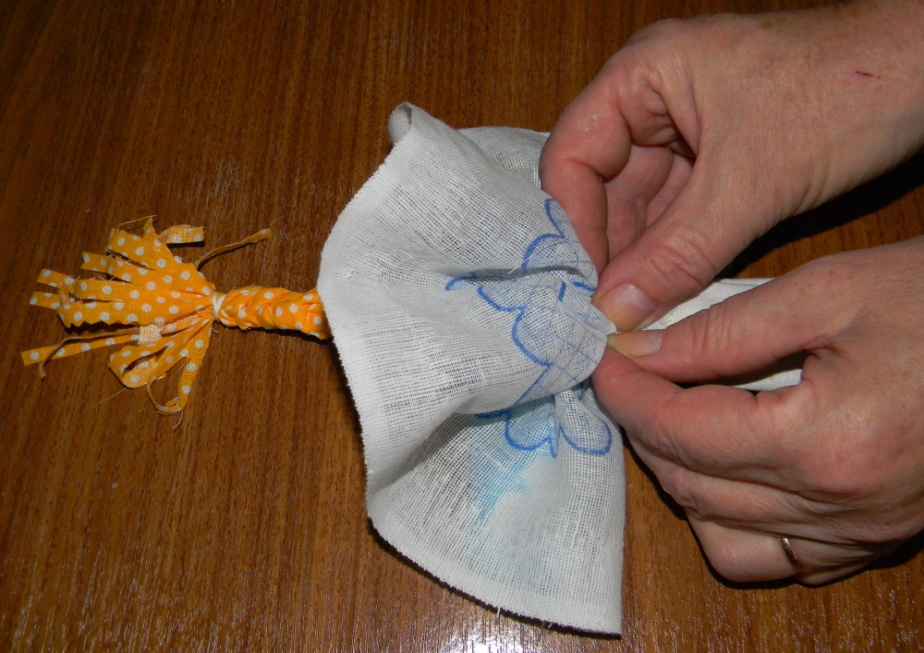 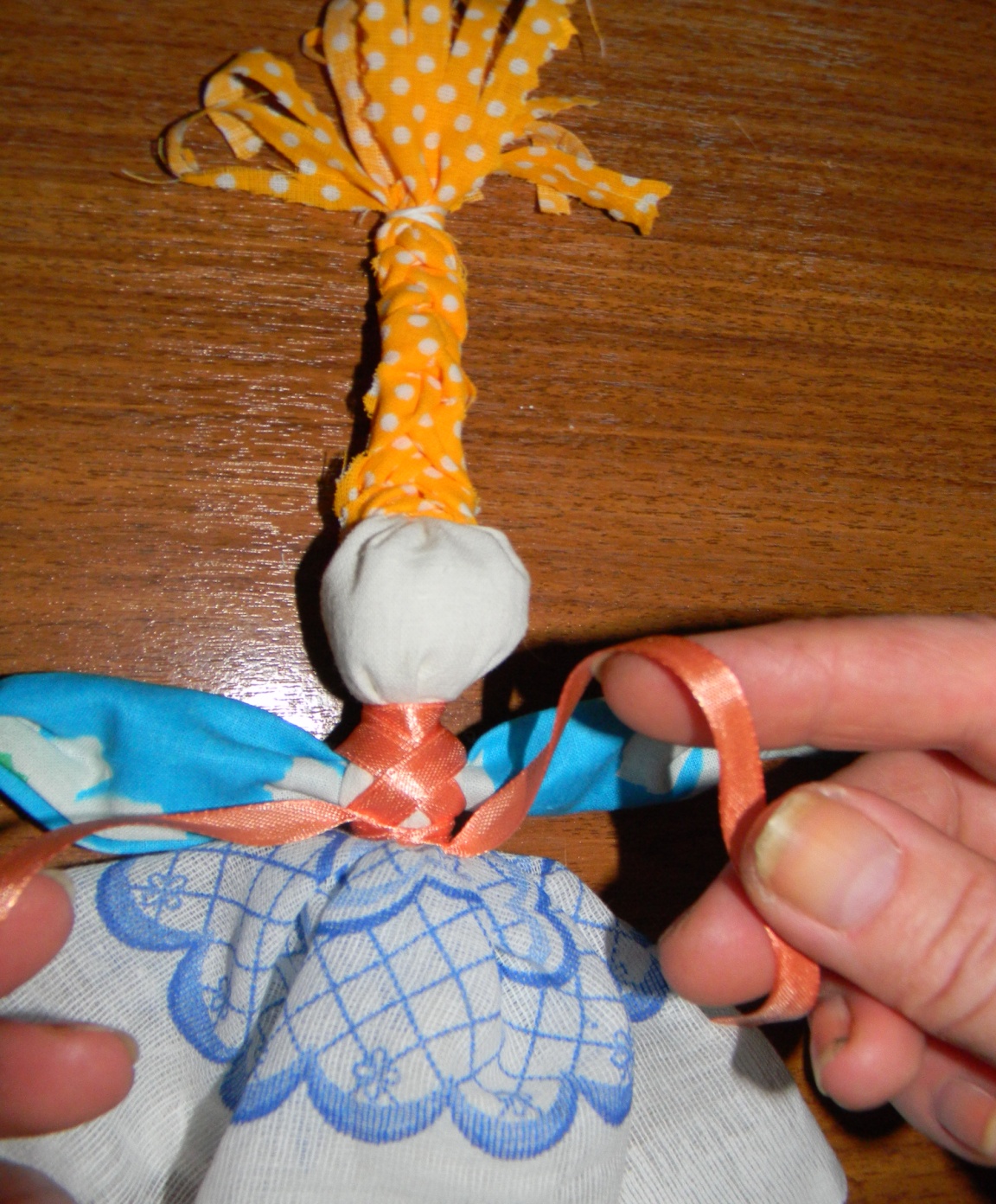 Делаем обережный крест 
из атласной ленты .
Украшаем бантиком.
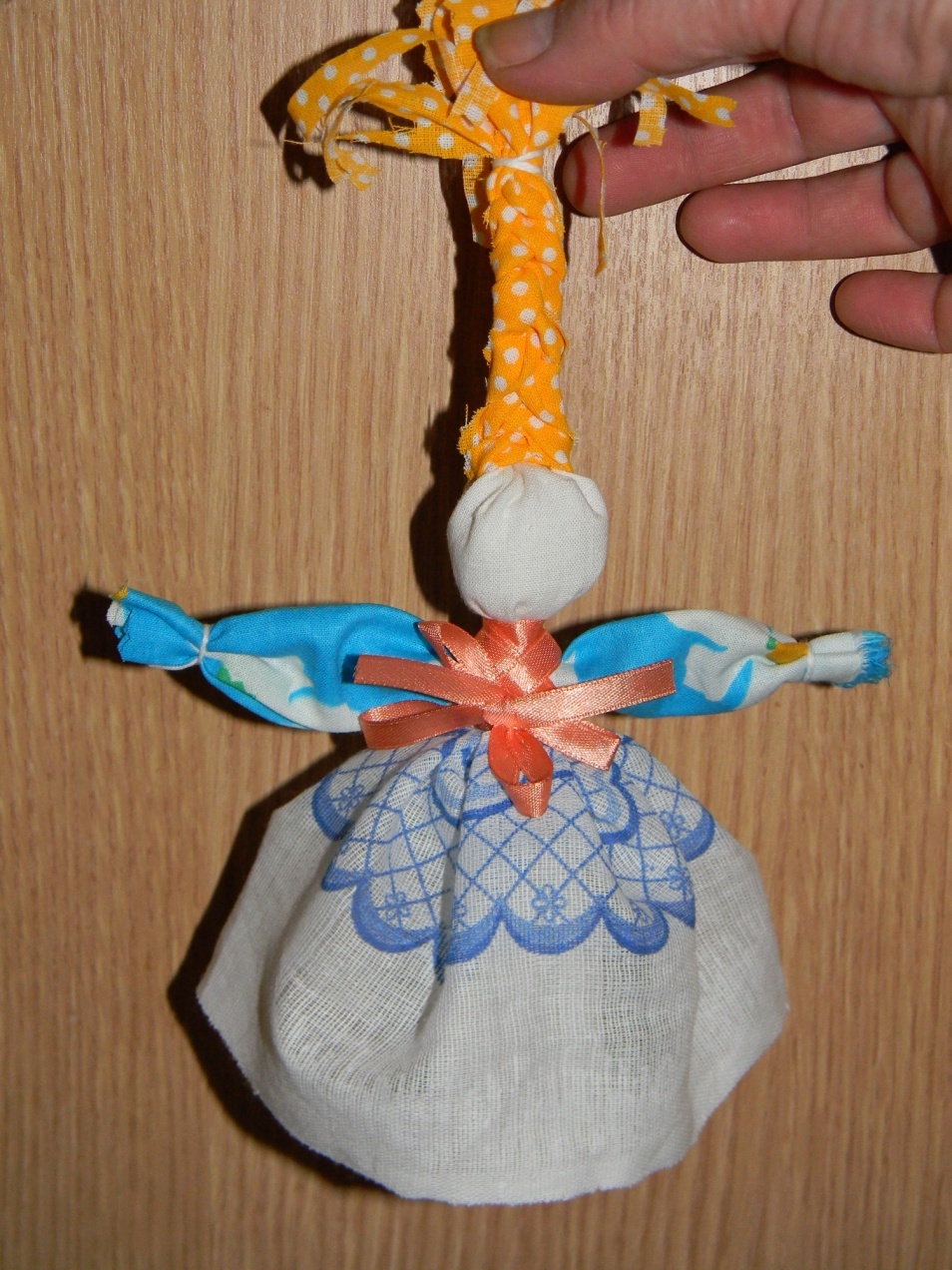 Заверщим руки: скрепляем  каждую нитью (делаем волшебный жест).
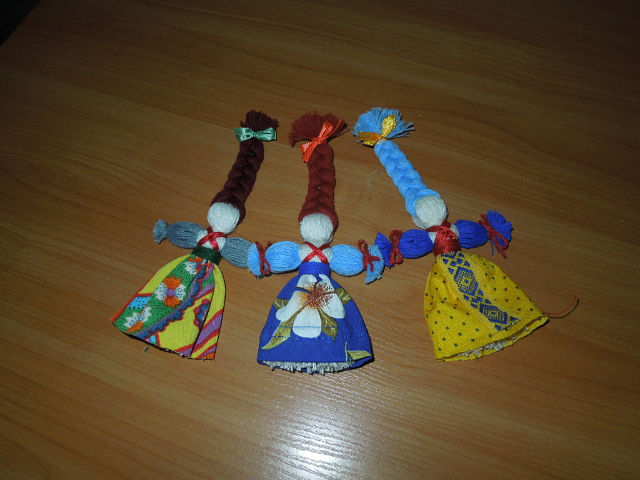 Готово! Точка опоры Веснянки - коса, за нее и крепим  . Если брать широко, то волосы - связь женщины с Космосом, и вовсе не на земле ее опора, а в небе. На том, девушки, стоим, и стоять будем.